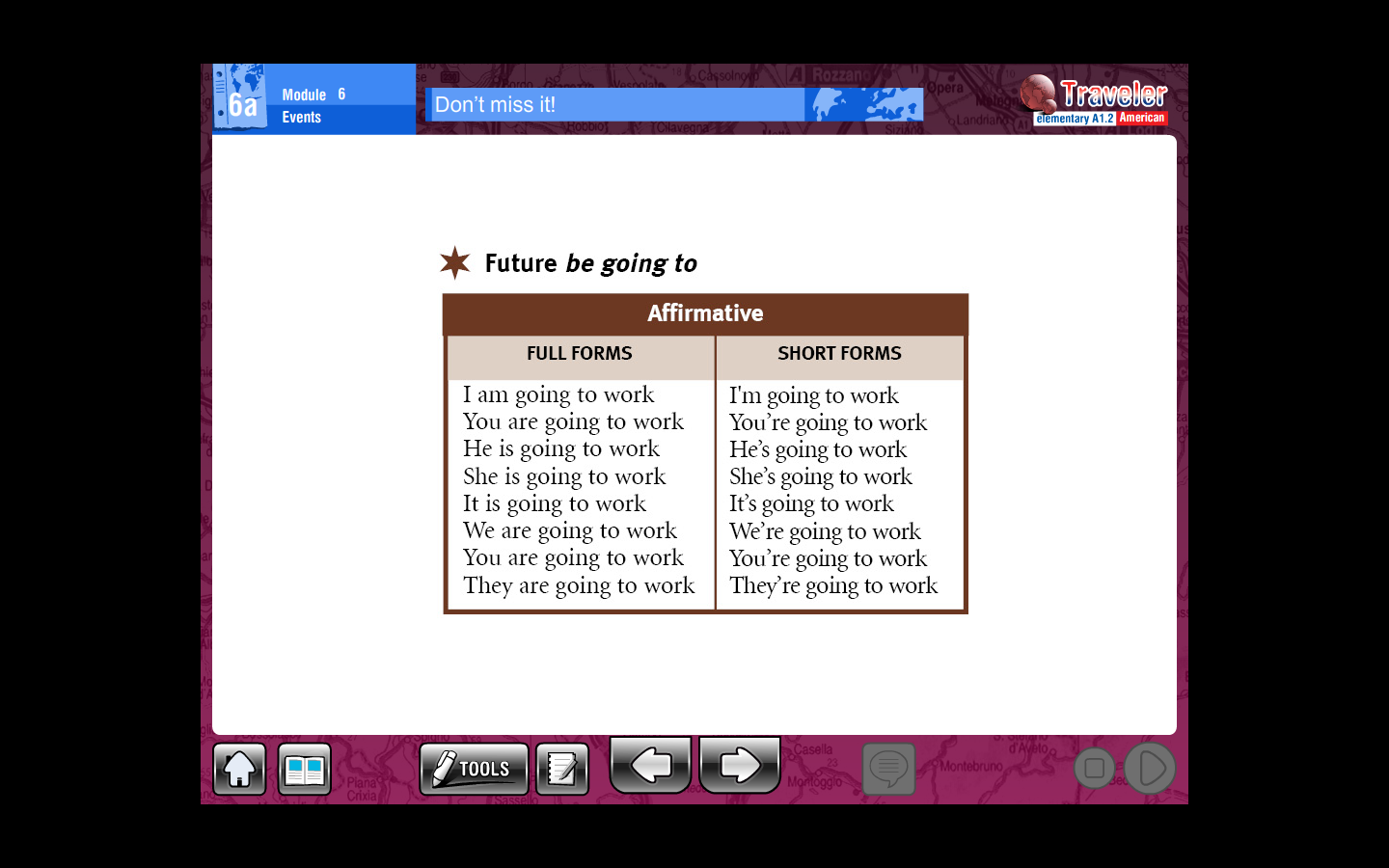 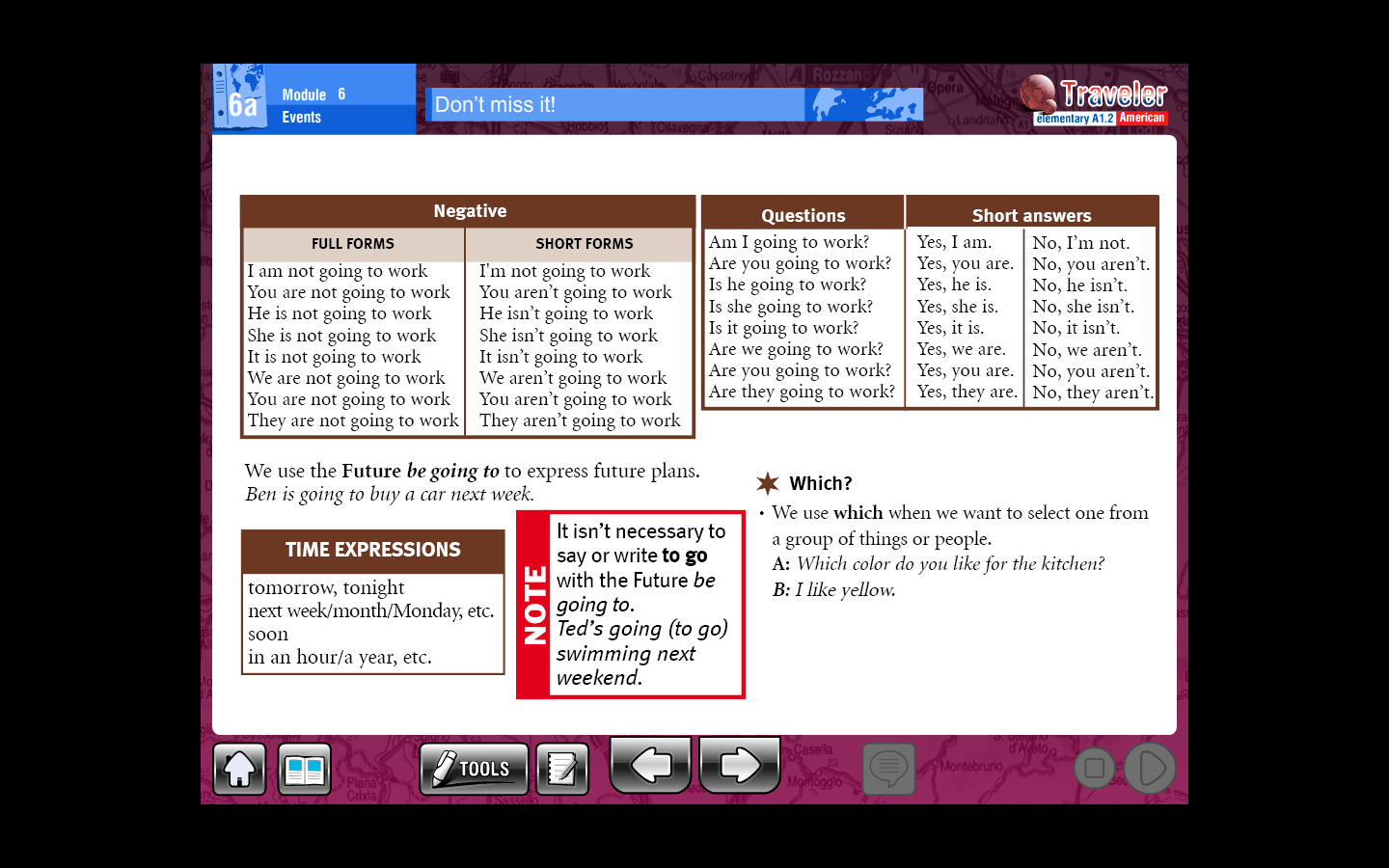 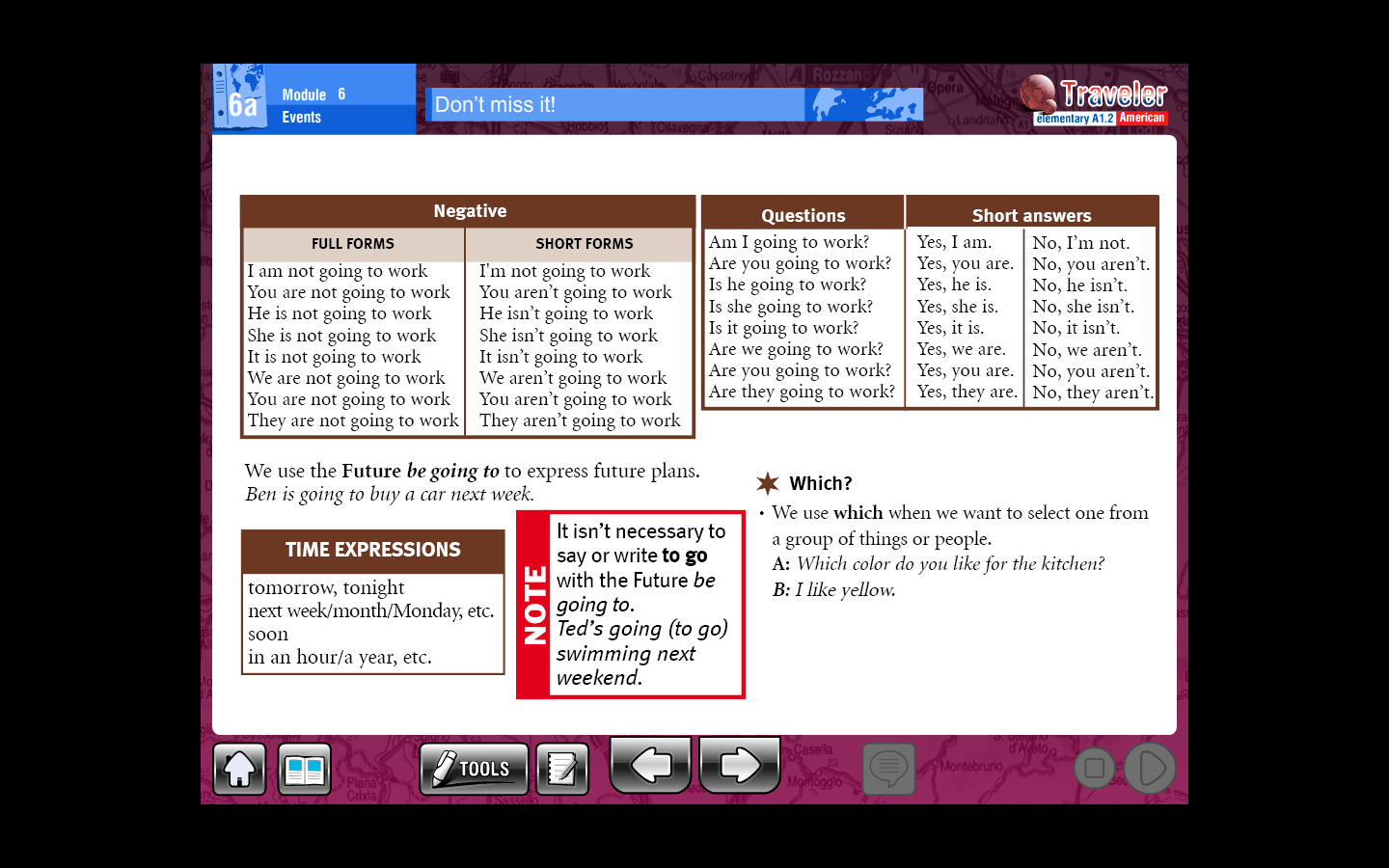 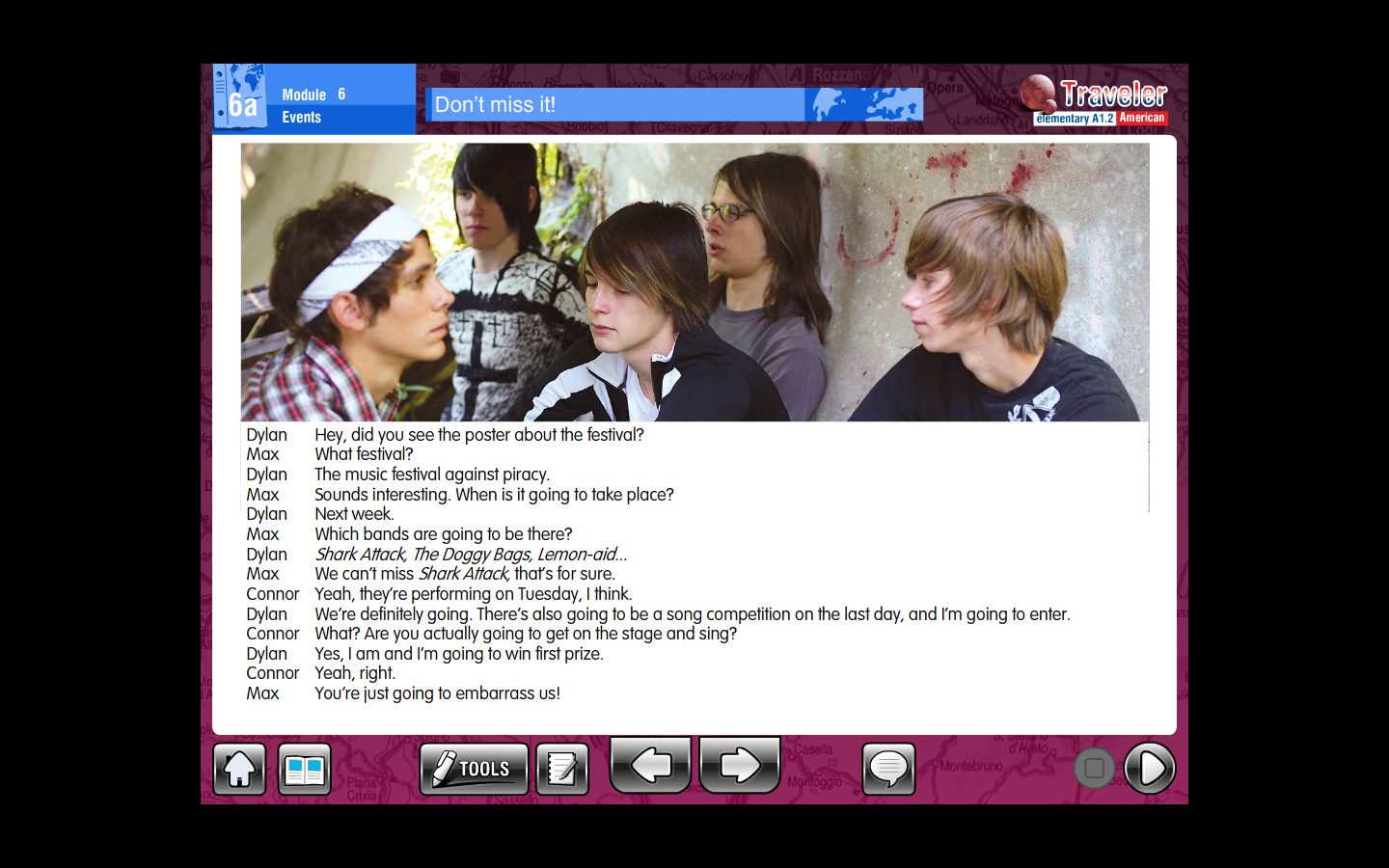 Underline the future structures in the conversation, then read again and answer the following questions
Read again and answer the following questions
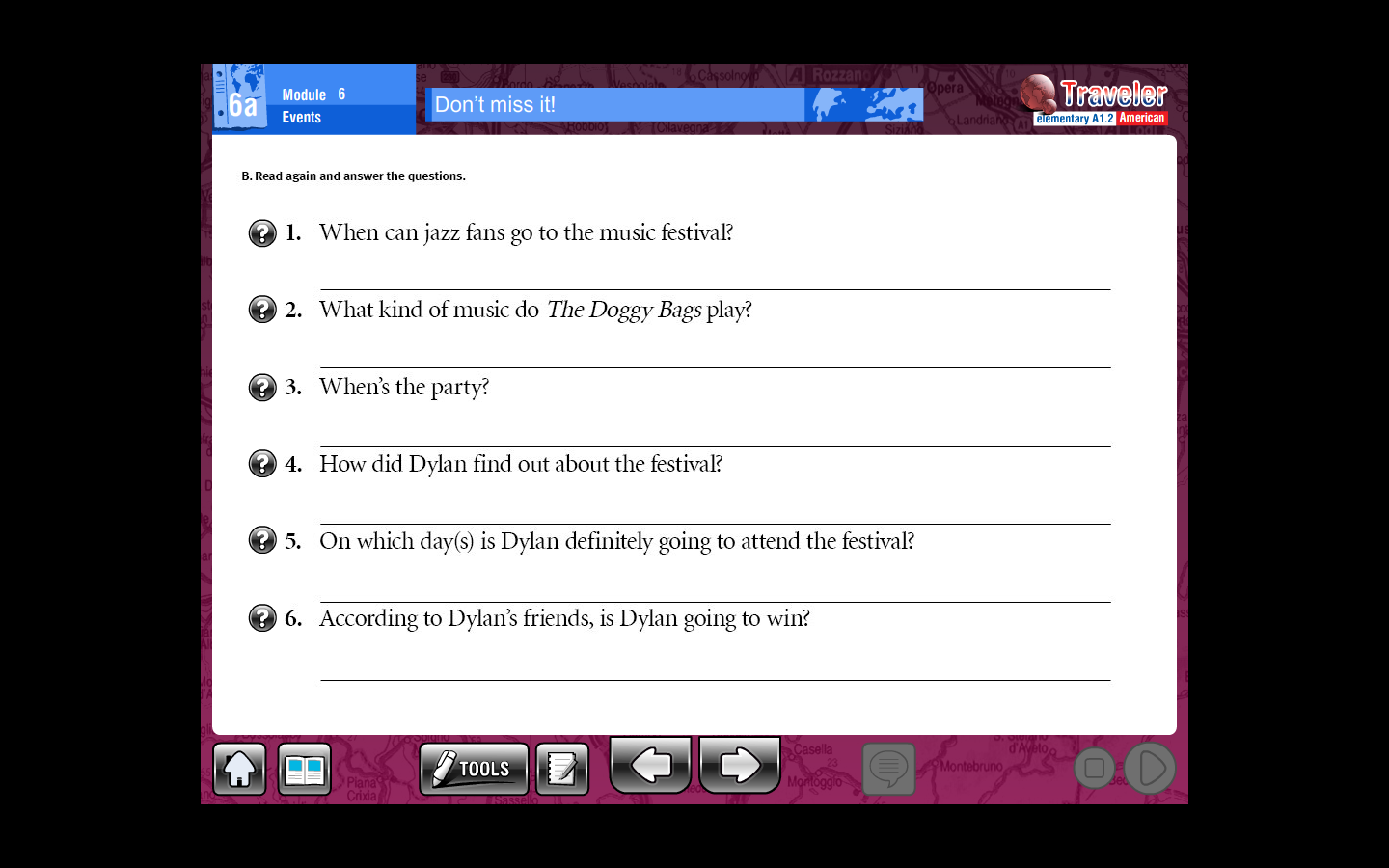 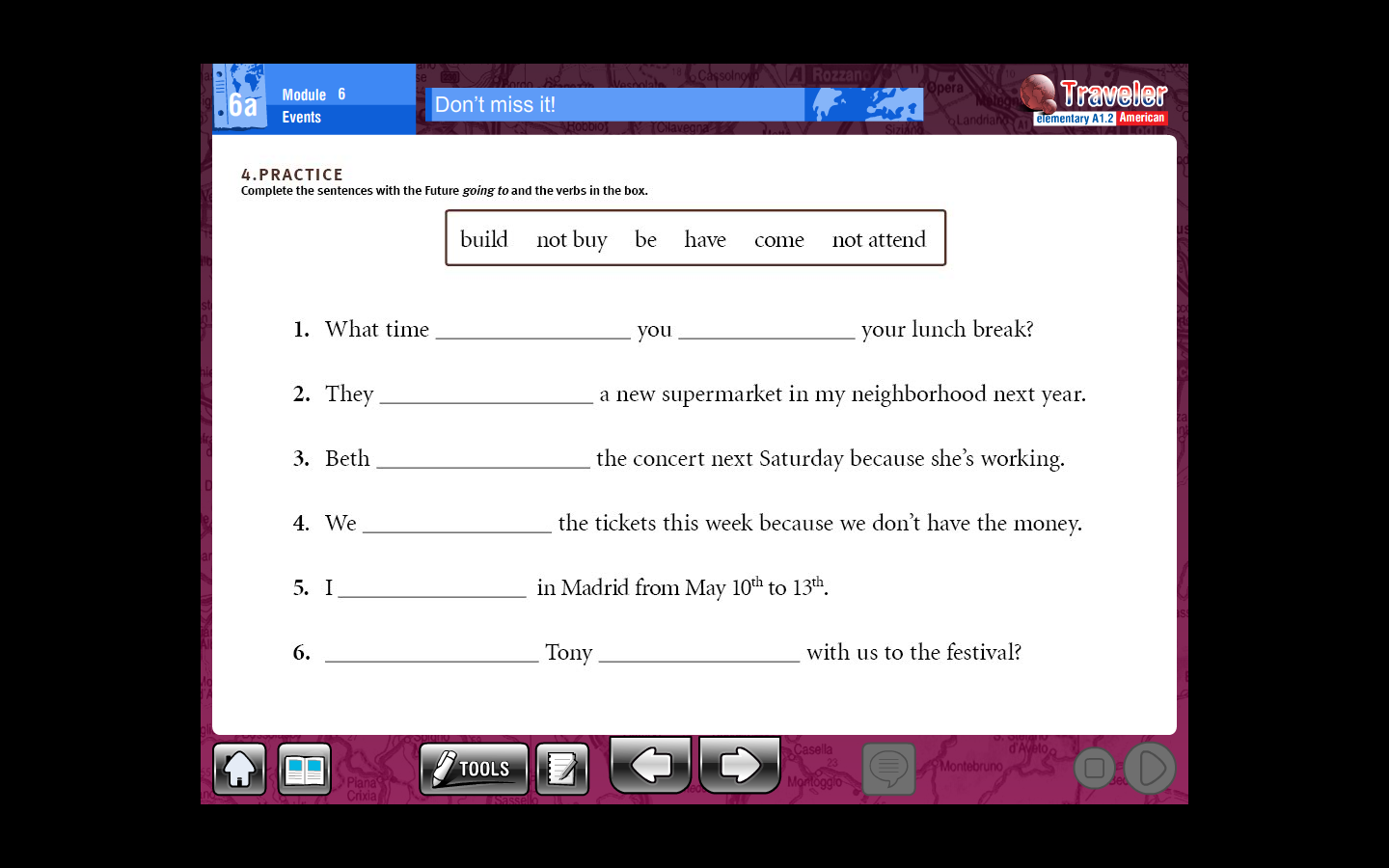 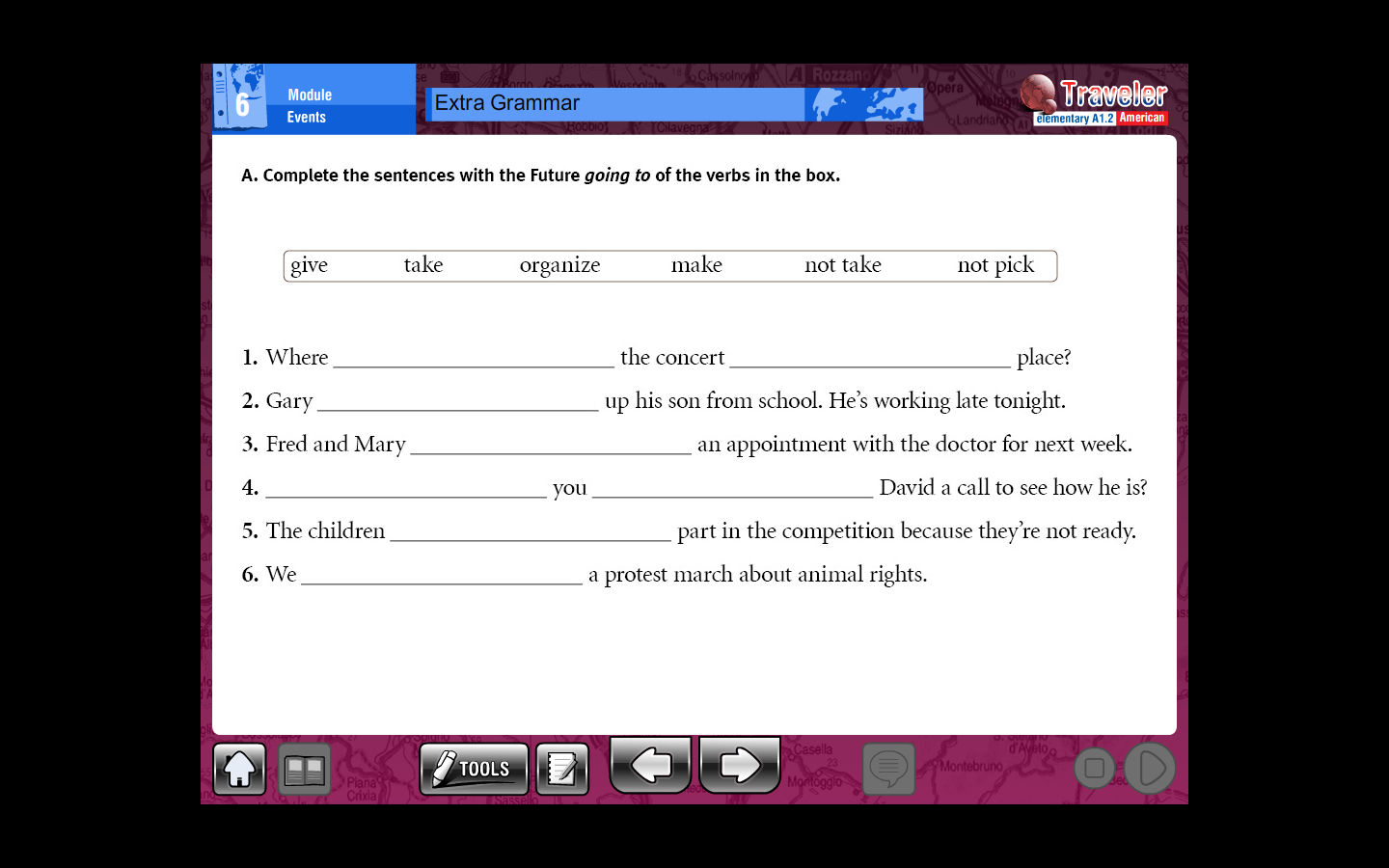